Глюкоза һәм фруктоза
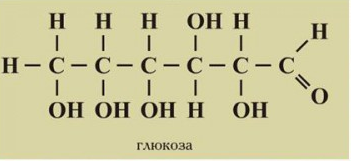 Глюкозаның изомериясе
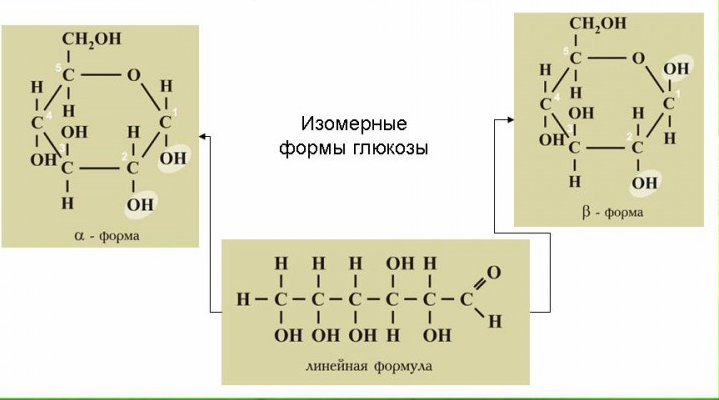 Табигый лаборатория
Специфик үзлекләре
Спиртлы әчешү
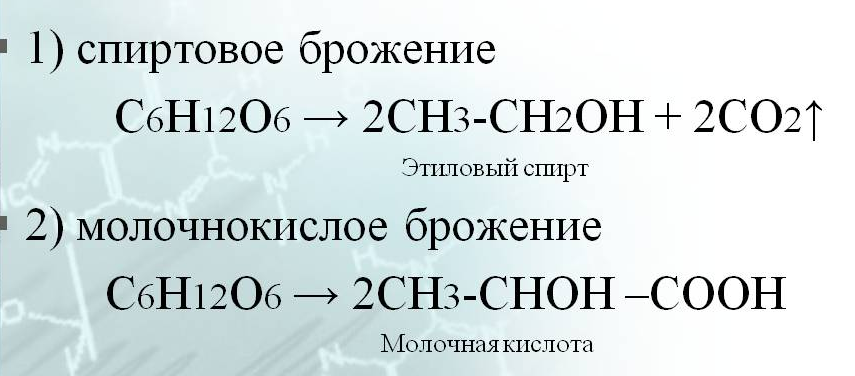 Сөт-кислоталы әчешү
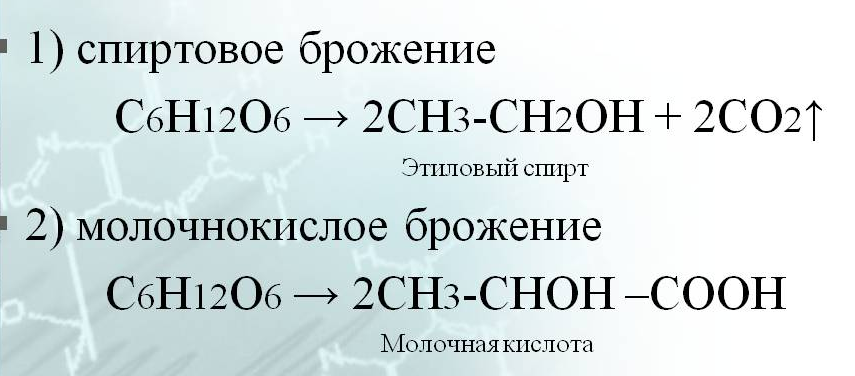 Белемнәрне тикшерү
1. Гамәли эшнең дөрес җаваплары: 
1 нче пробиркада глицерин, 
2 нче пробиркада серкә кислотасы, 
3 нче пробиркада формалин, 
4 нче пробиркада глюкоза.
             2. Сорауларга җаваплар: 
         1–В      2–В      3– Юк     4– В
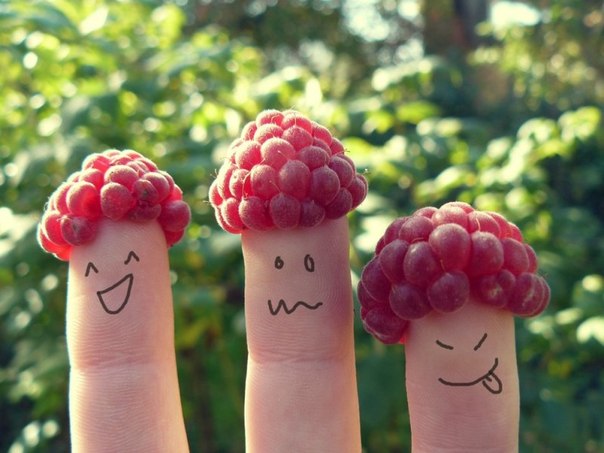 Смайликлар сайлыйбыз